Scripture Reading: Hebrews 10:24-25
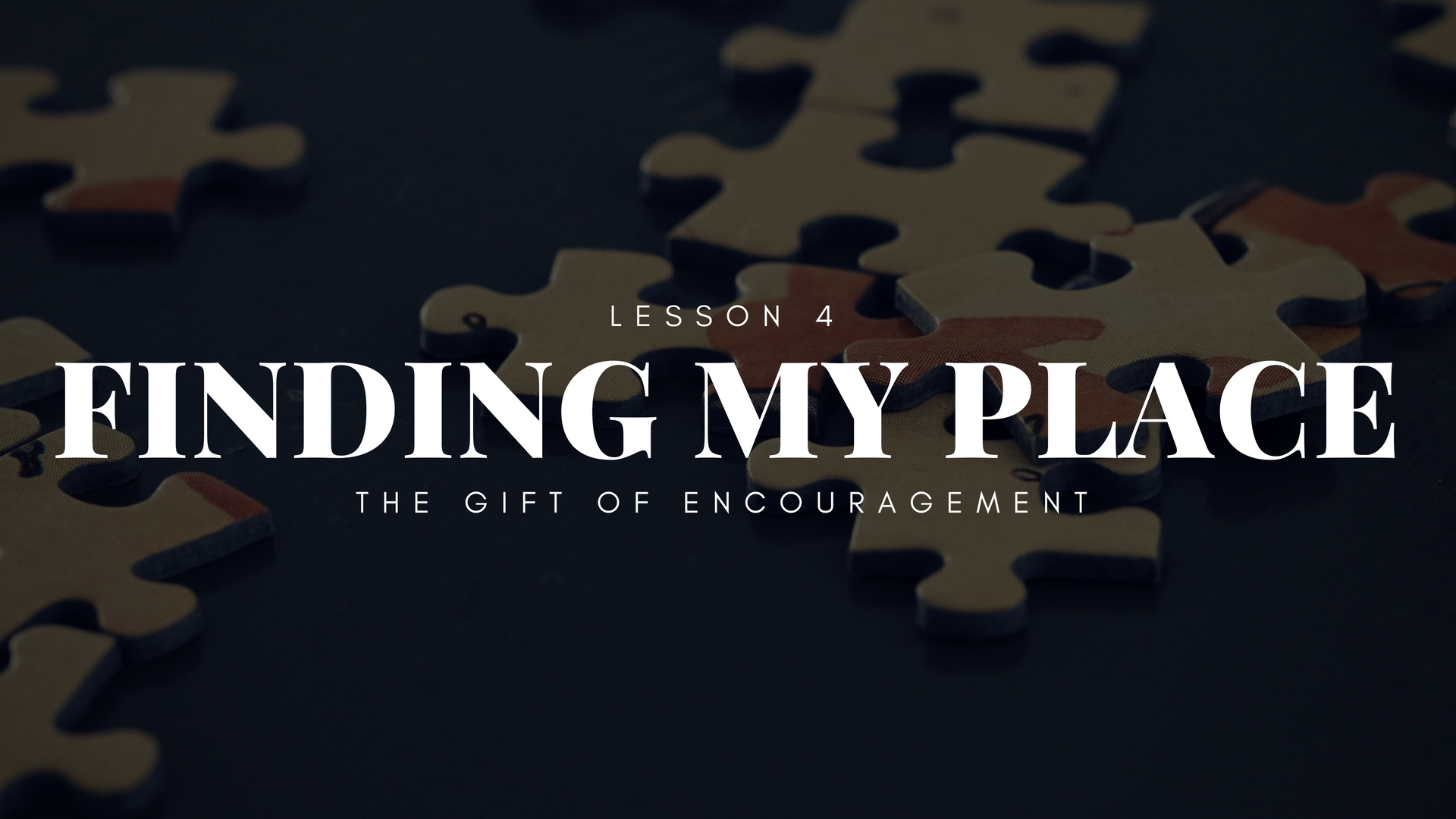 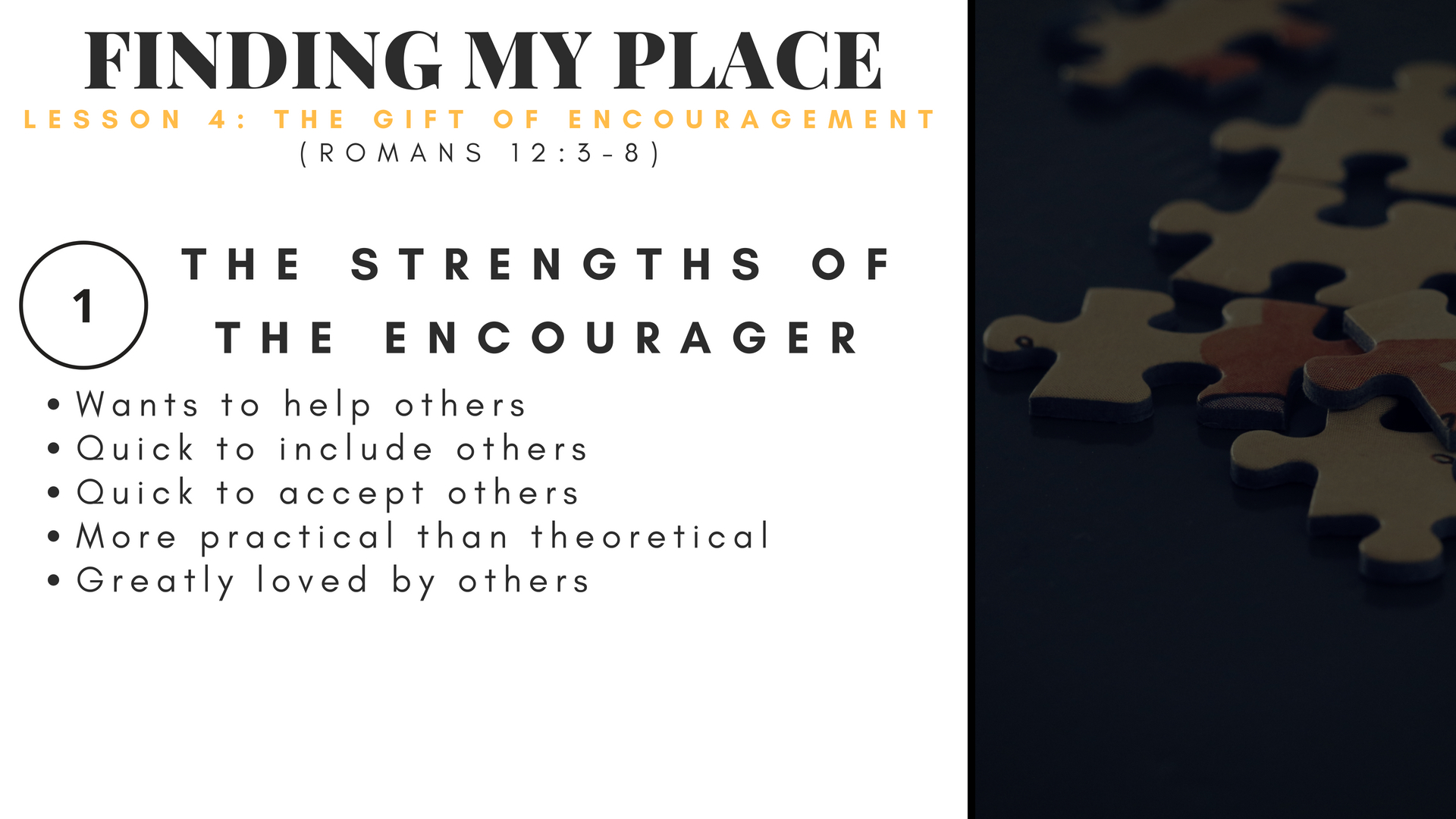 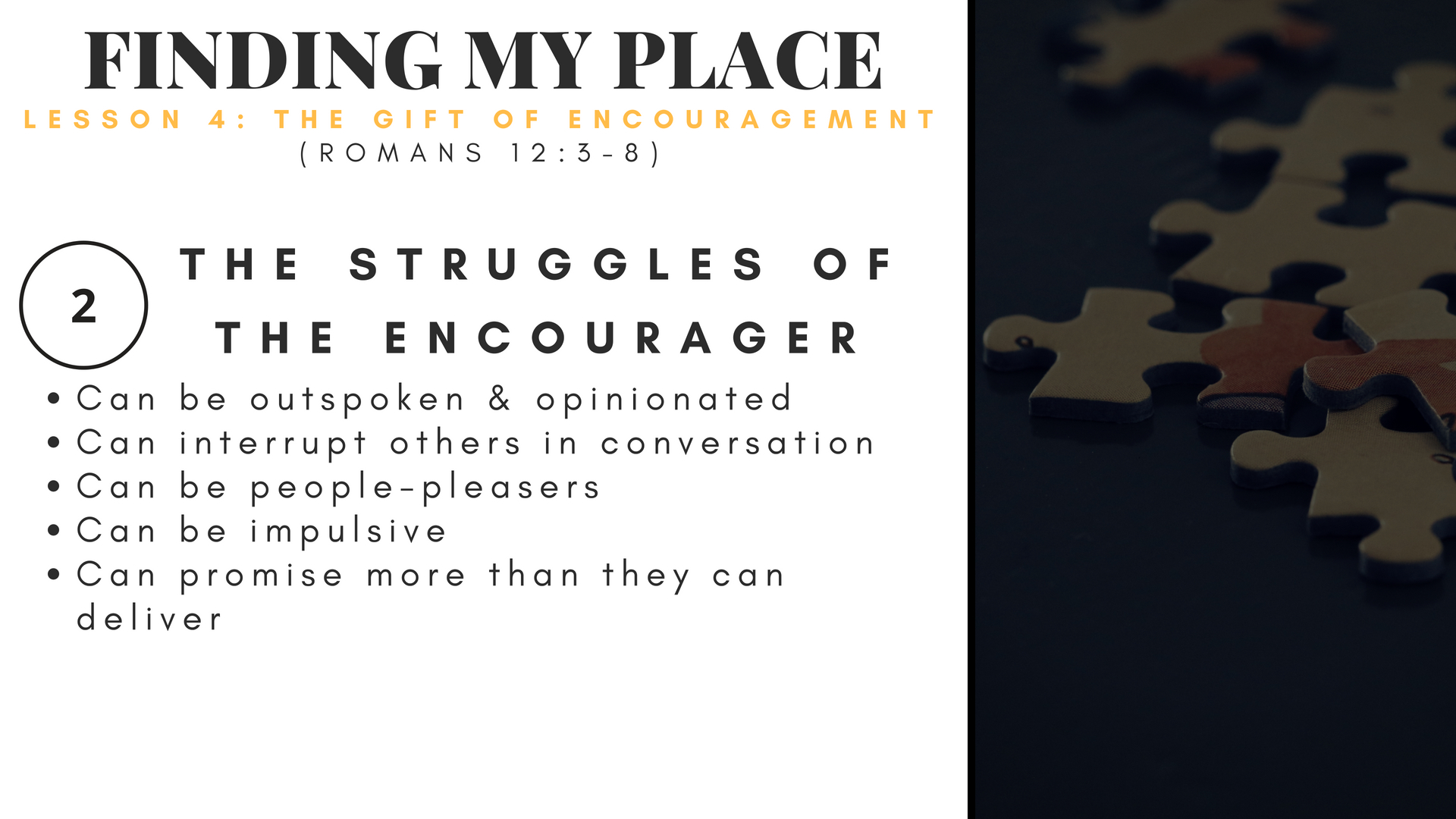 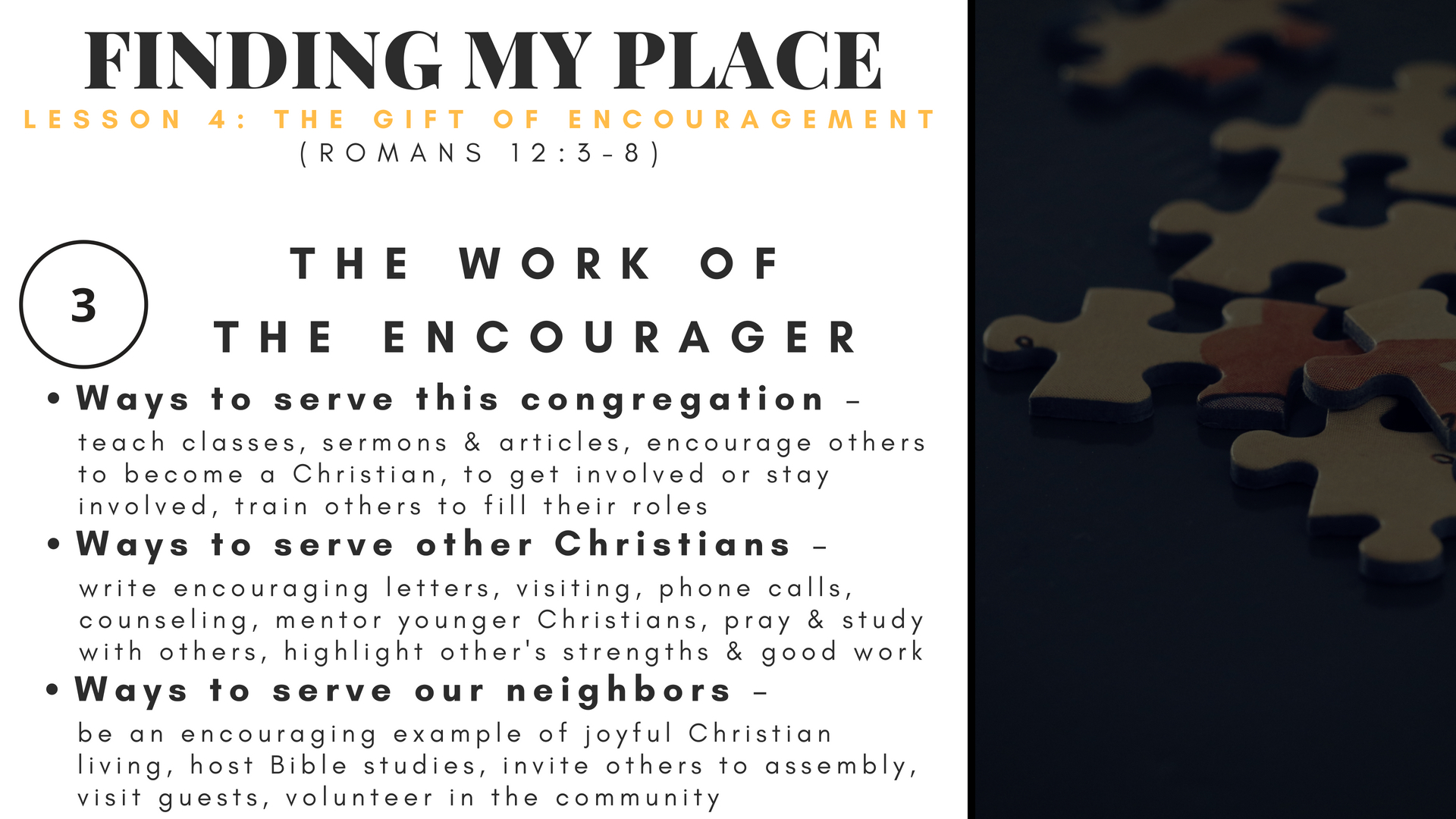 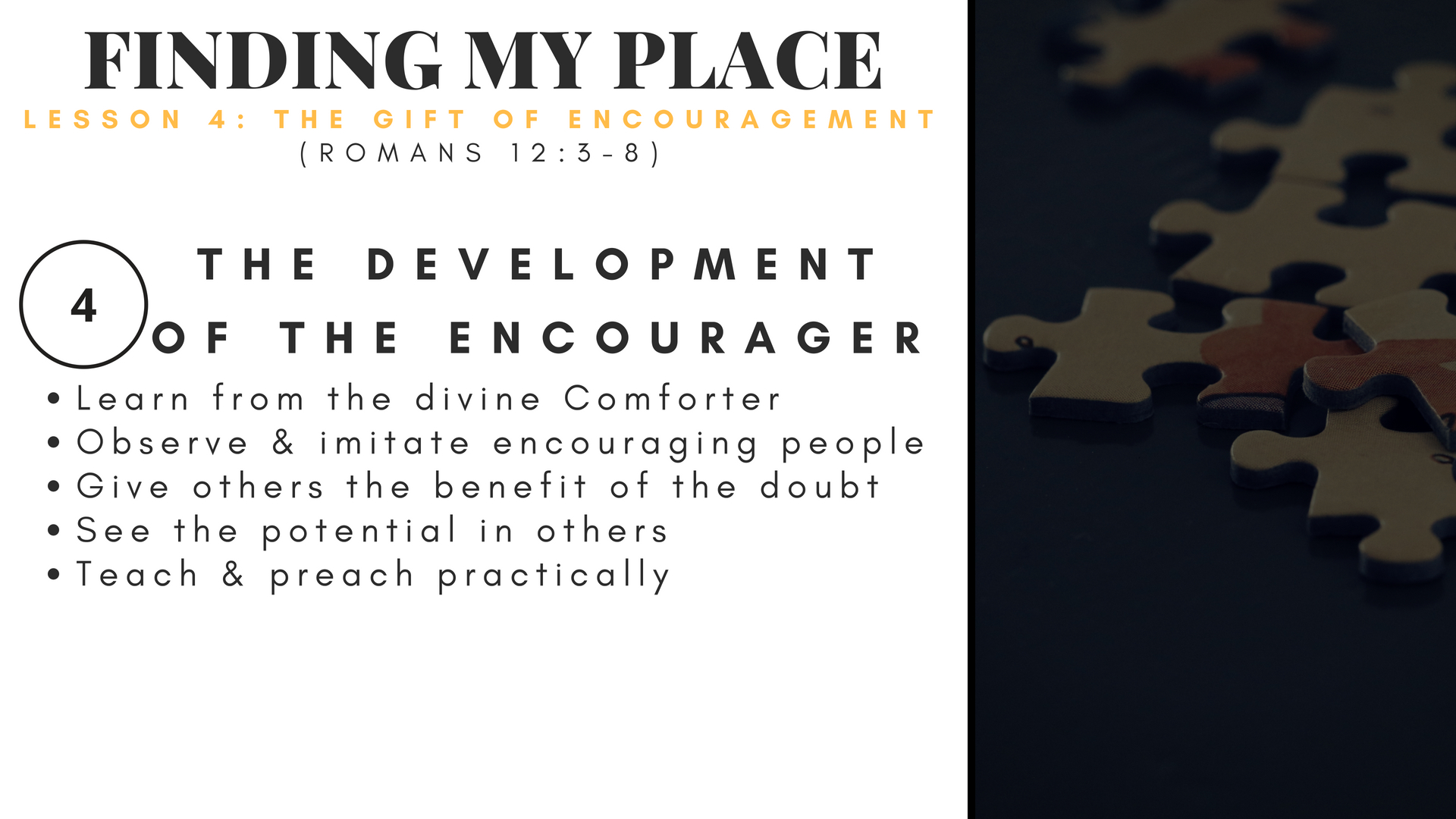